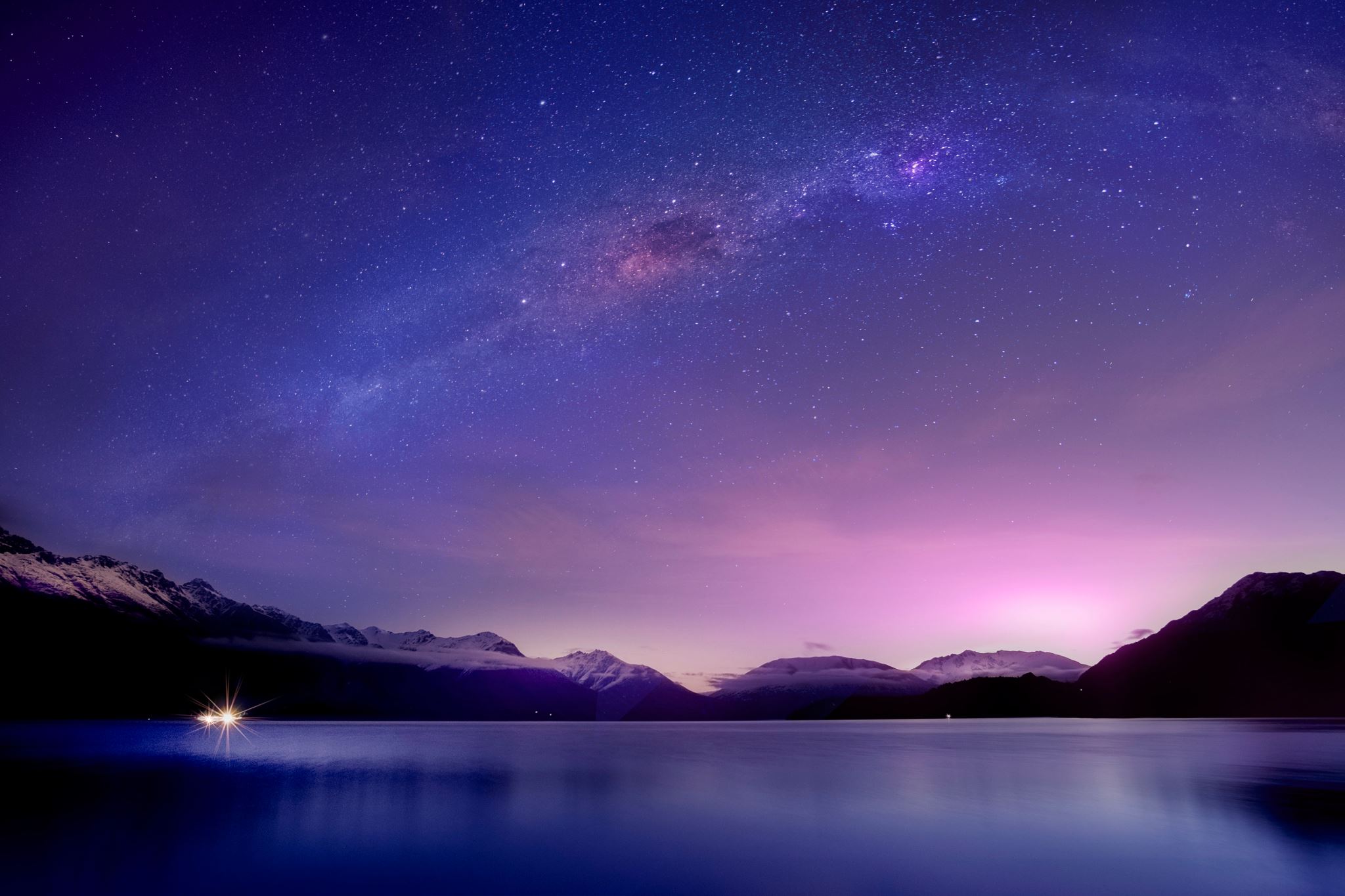 "La Filosofía es la ciencia de todas las cosas conocidas por sus causas (primeras) a la luz de la razón natural"
Aristóteles
El conocimiento puede distinguirse en:
Ciencia: episteme
Opinión: doxa
"… todas las cosas …"
Saber omniabarcante
¿Por qué es en general el ente y no más bien la nada? (Leibniz)
Hombre
Mundo 
Dios
Pueden distinguirse:
Causas primeras o también llamadas últimas o mediatas
Causas segundas o también llamadas próximas o inmediatas
"… conocidas por sus causas (primeras)…"
"… a la luz de la razón natural."
Podemos distinguir también una "luz de la razón natural" y una "luz de la razón sobrenatural".
La primera, apunta al orden de lo conocido por la propia razón y la segunda a lo conocido por fe.